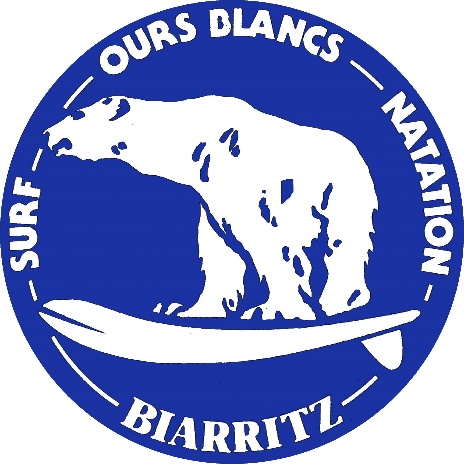 Assemblée générale 7 février 2016
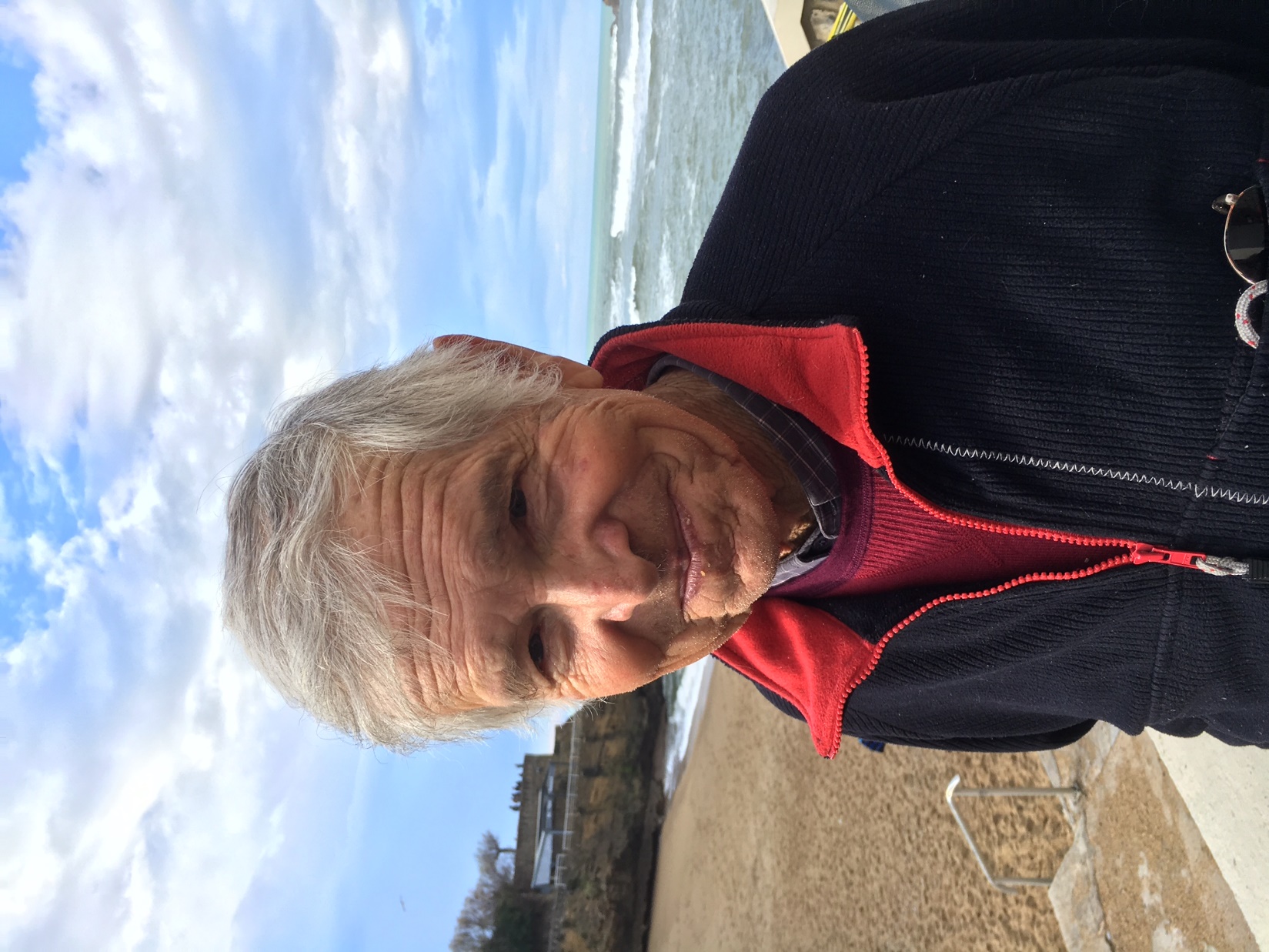 Merci Daniel
Ordre du Jour
1 Rapport moral 
2 Rapport financier
3 Intégration des Probatoires
4 Le logo
5 Le site internet
6 Les événements 2016 
7 Evolution du club 
8 Projets  2016
9 Questions  Diverses
1 ) Rapport moral
Forum des associations
Accord avec le restaurant
Rentrée des glaces
Echange avec les Serpentines
Téléthon
Bain de noël 
Bain du 1er
Point ménage/investissement
Aspects Techniques
Forum des associations le 20 sept
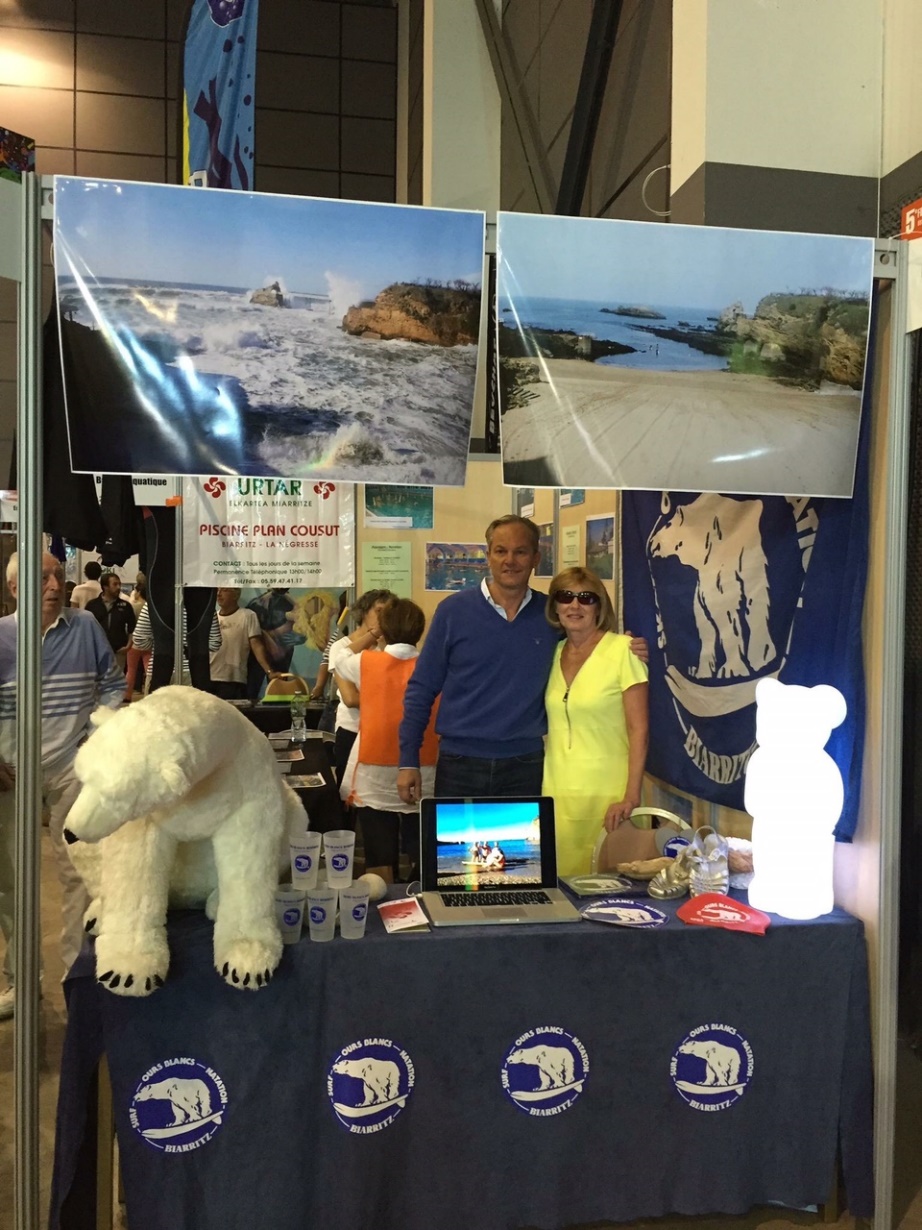 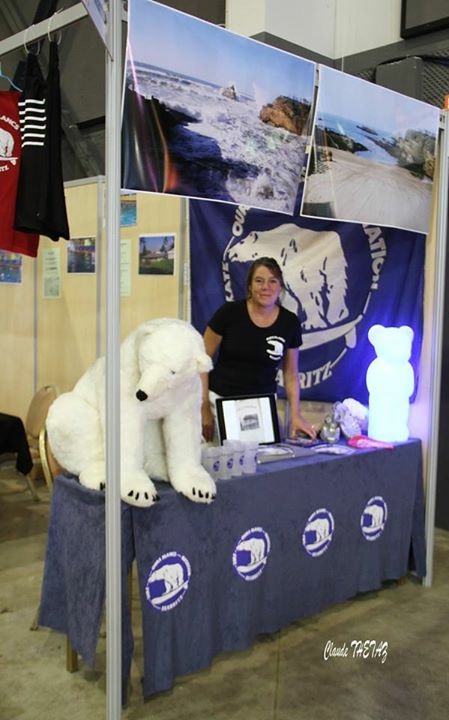 Accord avec le restaurant
Avant l’accord avec le restaurant
22 juillet : dépôt de la marque « Les Ours Blancs Biarritz » par notre association à l’INPI dans les classes 25, 41 et 43 (restauration).
5 août : dépôt des marques
  - «lesoursblancsbiarritz.fr », 
  - «lesoursblancsbiarritz.com »
 - « oursblancs.fr » 
Transfert par Paul de « oursblancsbiarritz.com » à l’association
Lettre des Ours au restaurant signée par plus de 100 membres
Accord transactionnel avec le restaurant« les Ours Blancs » deviennent « les Baigneuses Biarritz »
Protocole d’accord transactionnel
   signé le 14 octobre 2015

Changement d’enseigne prévu
   au plus tard le 1 avril 2016
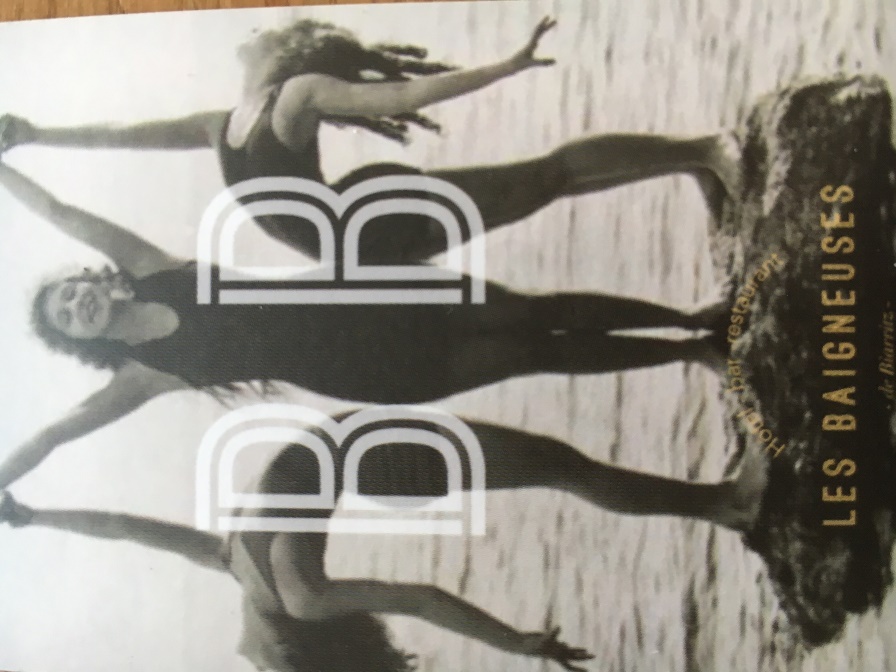 Accord transactionnel avec le restaurant
Achat des marinières:

    (25 tailles Homme et 20  Femme)
      25 euros  prix unitaire
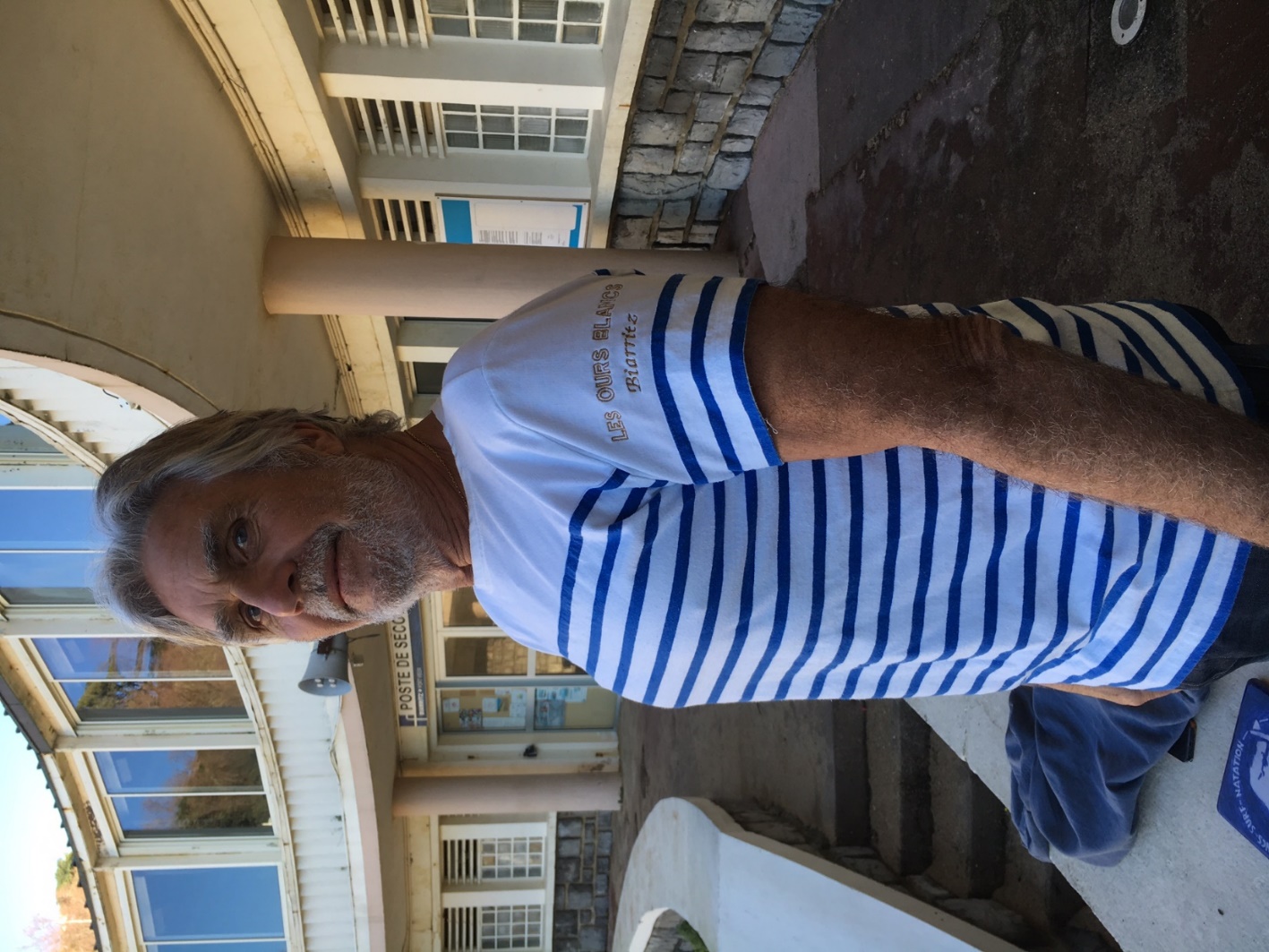 Rentrée des glaces le 29 octobre
Restaurant le Corsaire
   au port des pêcheurs
Apéro et Dîner assis
64 personnes
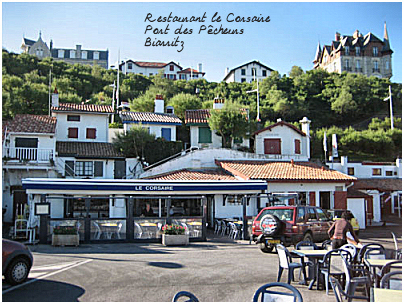 Echange avec les Serpentines
Réception à Biarritz les 6/7/8 novembre 2016 

Hébergement de 5 anglais dans les familles des membres
Vendredi: présentation du club et pot au bar Jean environ 40 pers
Samedi: bain avec les ours et dîner au Surfing
Dimanche: bain et pique-nique
 
Budget total consacré par le club à cet événement 460  euros
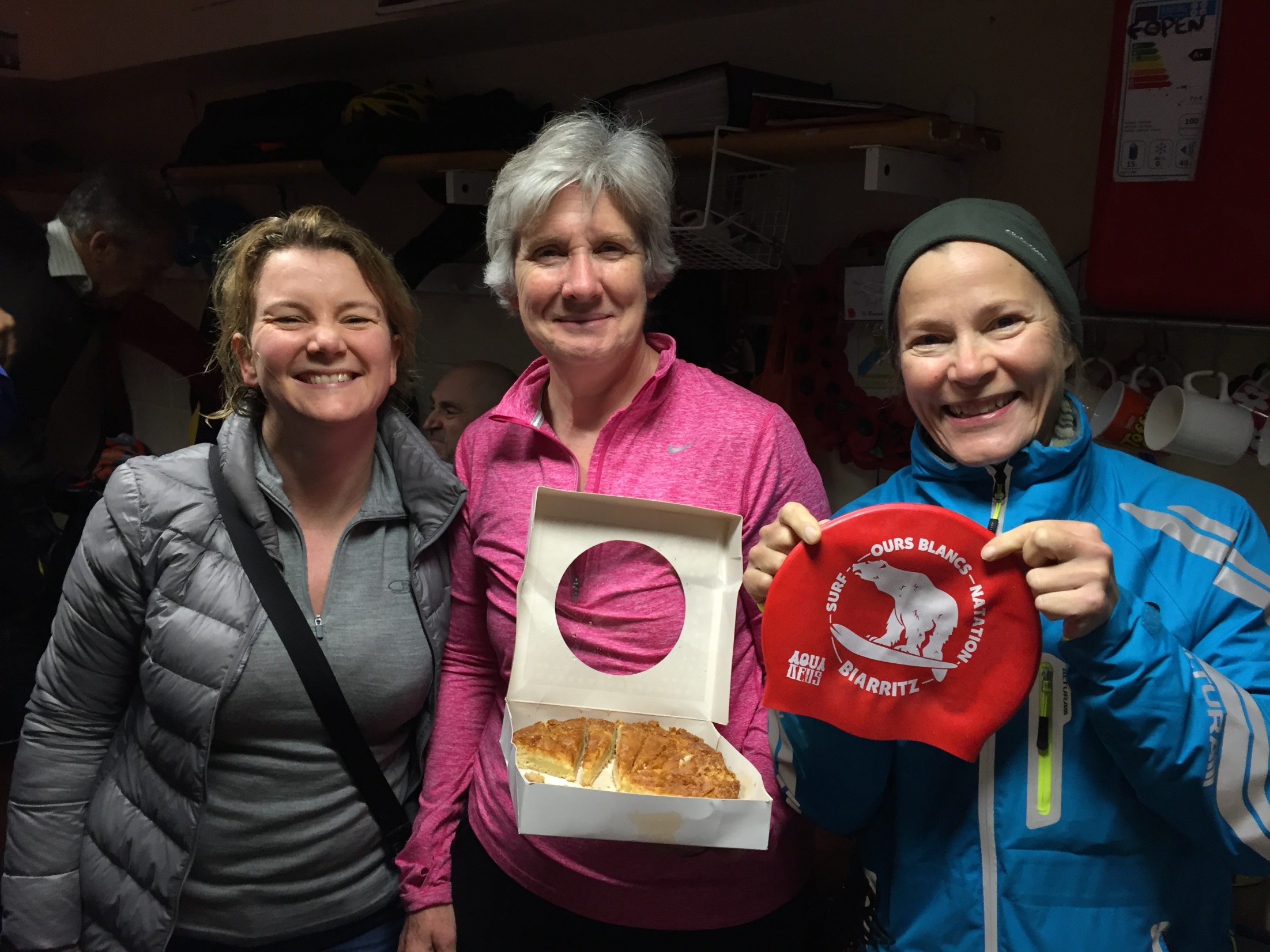 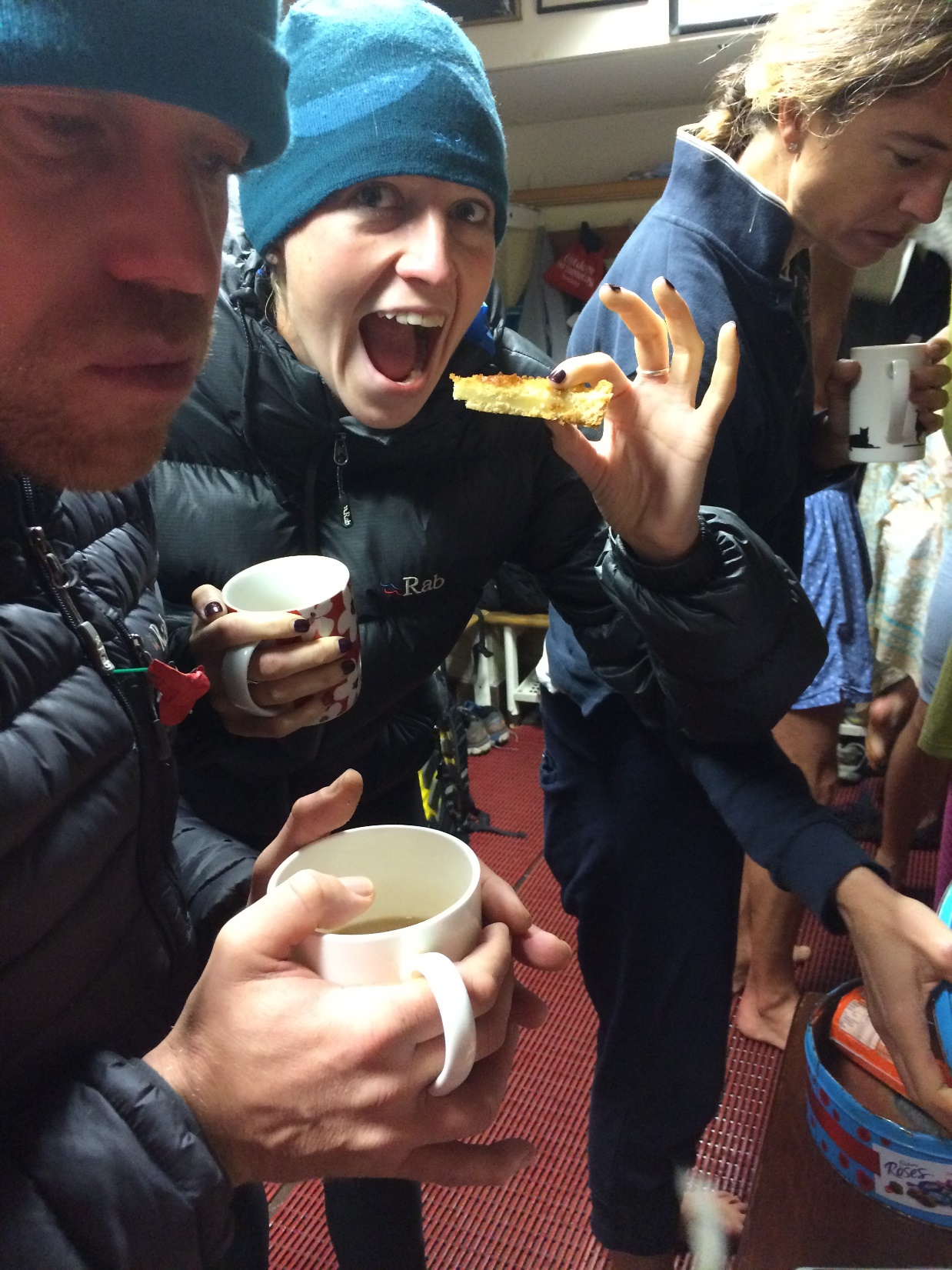 Echange avec les Serpentines
Réception du 12 au 15 mai 2016 à Londres 
aller avec RyanAir  environ 30€ +15 € bagage
retour par British Airways 65€ +15€ pour bagage 
Hébergement de 15 Biarrots dans les familles
3 baignades matinales dans la Serpentine
Celle du Samedi est spéciale: c’est la course
(swimming race) hebdomadaire- à handicap
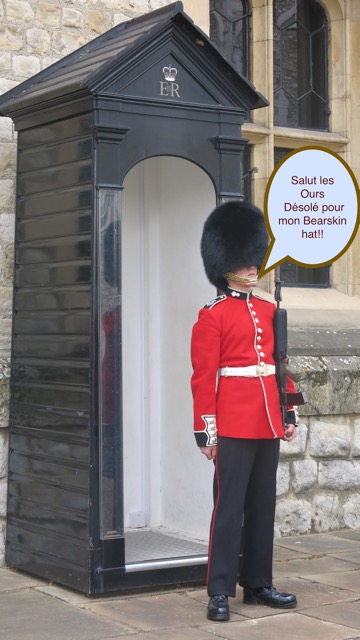 Téléthon
Très bonne coopération avec deux associations et particulièrement Milady plage

vendu pour 1366 euros dont 200 porte-clefs

Les 3 associations réunies au port vieux ont vendu pour 2375 euros.
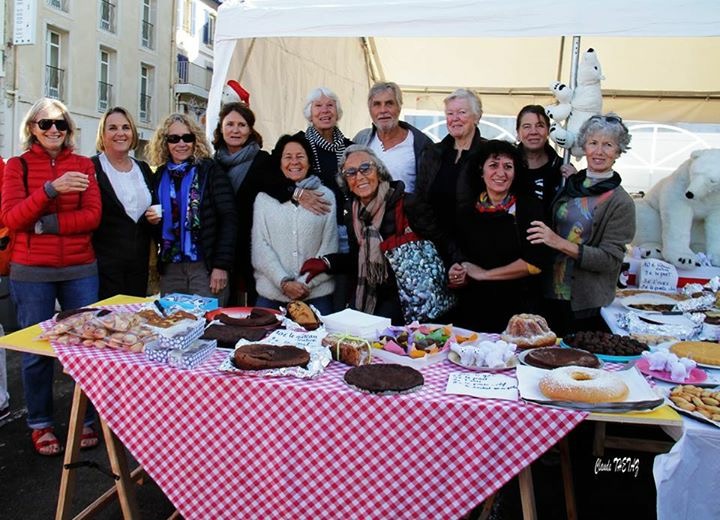 Bain de Noel
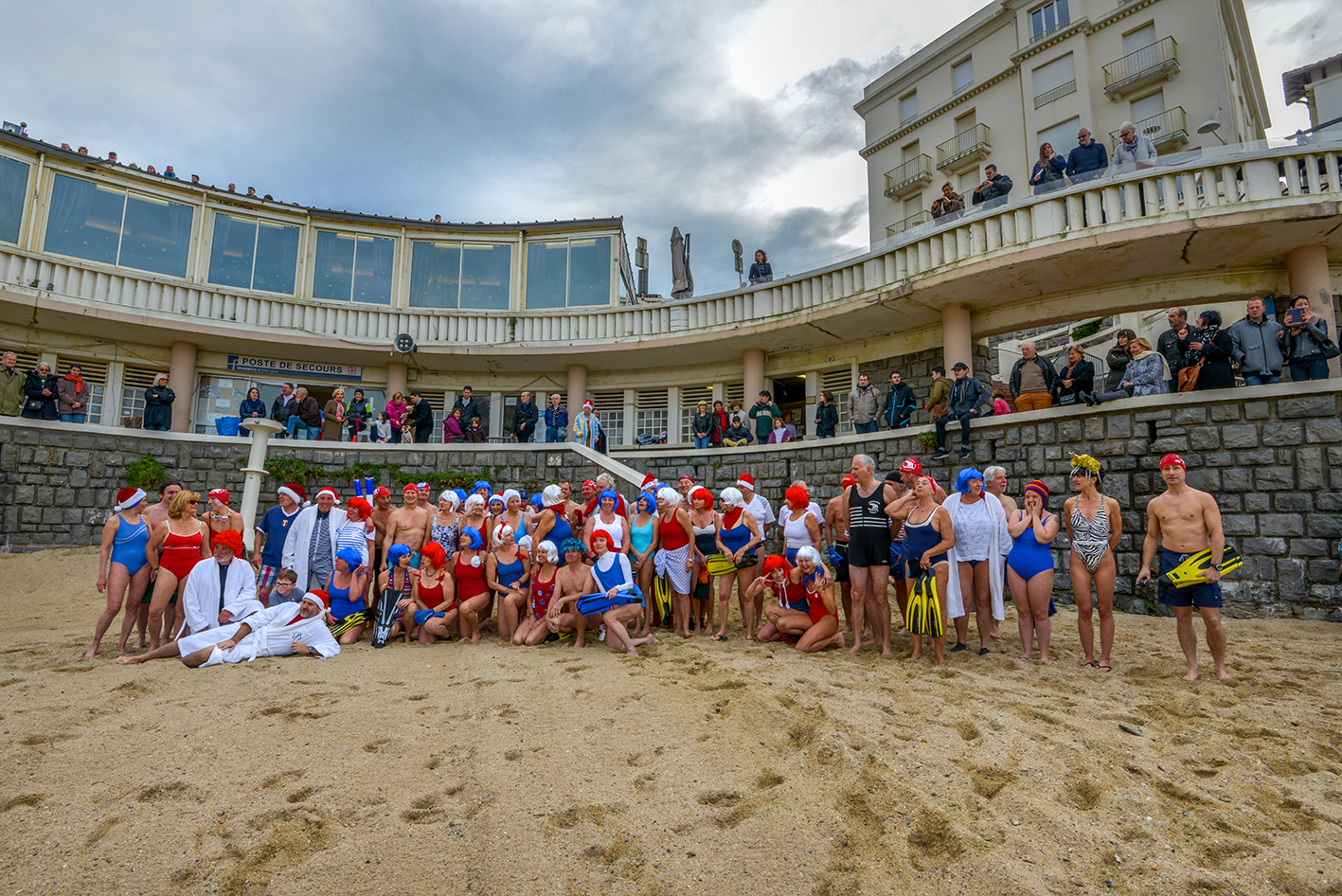 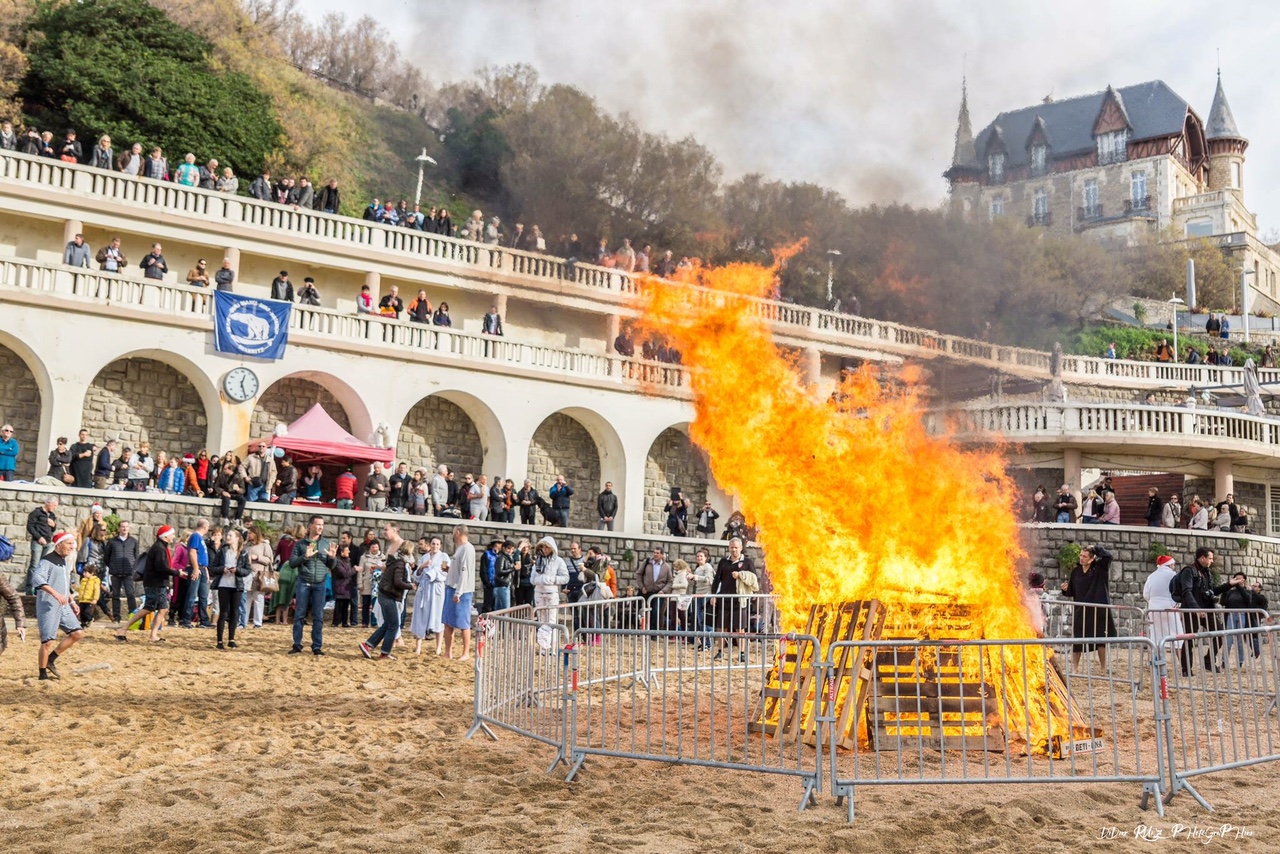 Bain de Noël
Points positifs:
Thème Bleu/blanc/rouge 
Pique-nique 
Ambiance
Points à améliorer:
Accés du public au vin/chocolat
Le feu quand nous sortons du bain
Bain du 1 er entre OURS
Point Ménage
Renégociation avec l’entreprise de ménage
	fréquence aujourd’hui 3 fois par mois
Investissement d’un Karcher-vapeur 
	Nettoyage en Binôme
Point Ménage : Rappel
Rincer les pieds à l’entrée du local (cela bouche l’évacuation et crée des odeurs)
Bien ranger ses palmes
Se rincer n’est pas se laver,  économie d'eau et d'électricité pensons aux copains
Ménage au quotidien…balai/raclette: chacun peut participer 
On prend un tour de ménage avec la machine à vapeur
Occupation des casiers
Aspects techniques
Ballon d’eau chaude: vanne 3 voies réparée (nous bénéficions de nouveau des deux ballons 300 litres + 200 litres = 500 litres)
Augmenter les ampérages de l’électricité de 12 ampères a 32 (sinon le Karcher-vapeur fait sauter le compteur)
Toilettes: problème de fuite réparé
Vitres
Essayons de voir si nous pouvons récupérer le local sous arches (il y a des problèmes de mise aux normes pour un accès public)
2 ) Rapport financier
2 ) Rapport financier
2015 :
Cotisations : 6.450 Eur
Dépenses : 10.478 dont 3.400 en investissements et 7.077 en fonctionnement.
Investissements lourds : tapis 767, porte palmes 398 et machine à vapeur 649 Eur.
Fonctionnement : dépenses exceptionnelles pot AGE 720 Eur, Anglais 464 Eur. Sponsoring réduit à 200 eur.
 
2016 : 
Cotisations : 6.800 Eur 
Dépenses :   7.300 Eur
Investissements réduits à 1.500 Eur 
Fonctionnement : identique en supprimant les dépenses exceptionnelles soit une charge de 5.800 Eur
3 ) Intégration de 11 probatoires
Dominique Barret
Jean-Marc Cazenave Tapie 
Laetitia Chêne 
Philippe Mahou 
Nicole Marrecaux
Jean-Jacques Menou
Colette Messager
Claude Nori 
Evelyne Reid
Jean-Jacques Soudjoukjjan
Martine Tauziet
Eva Berents (Sympathisante)
4 )  Logo
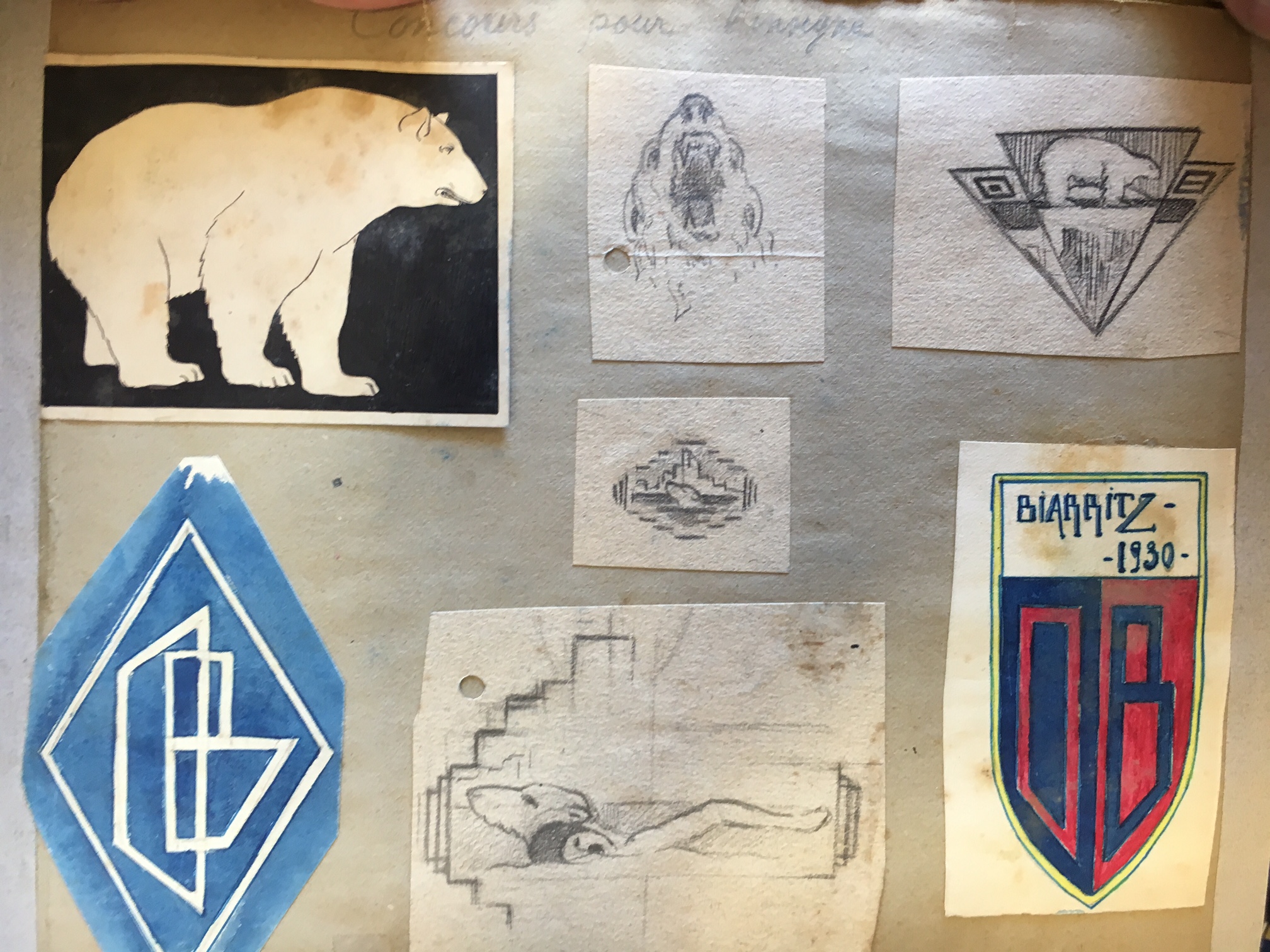 4) Logo
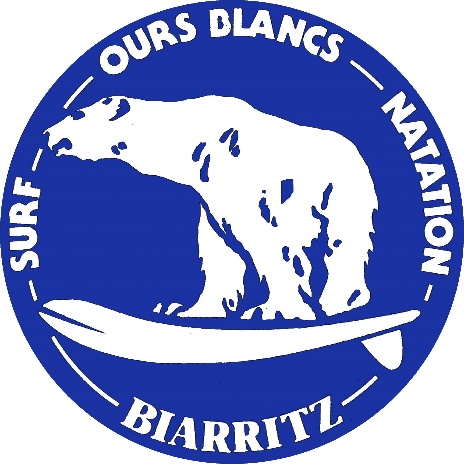 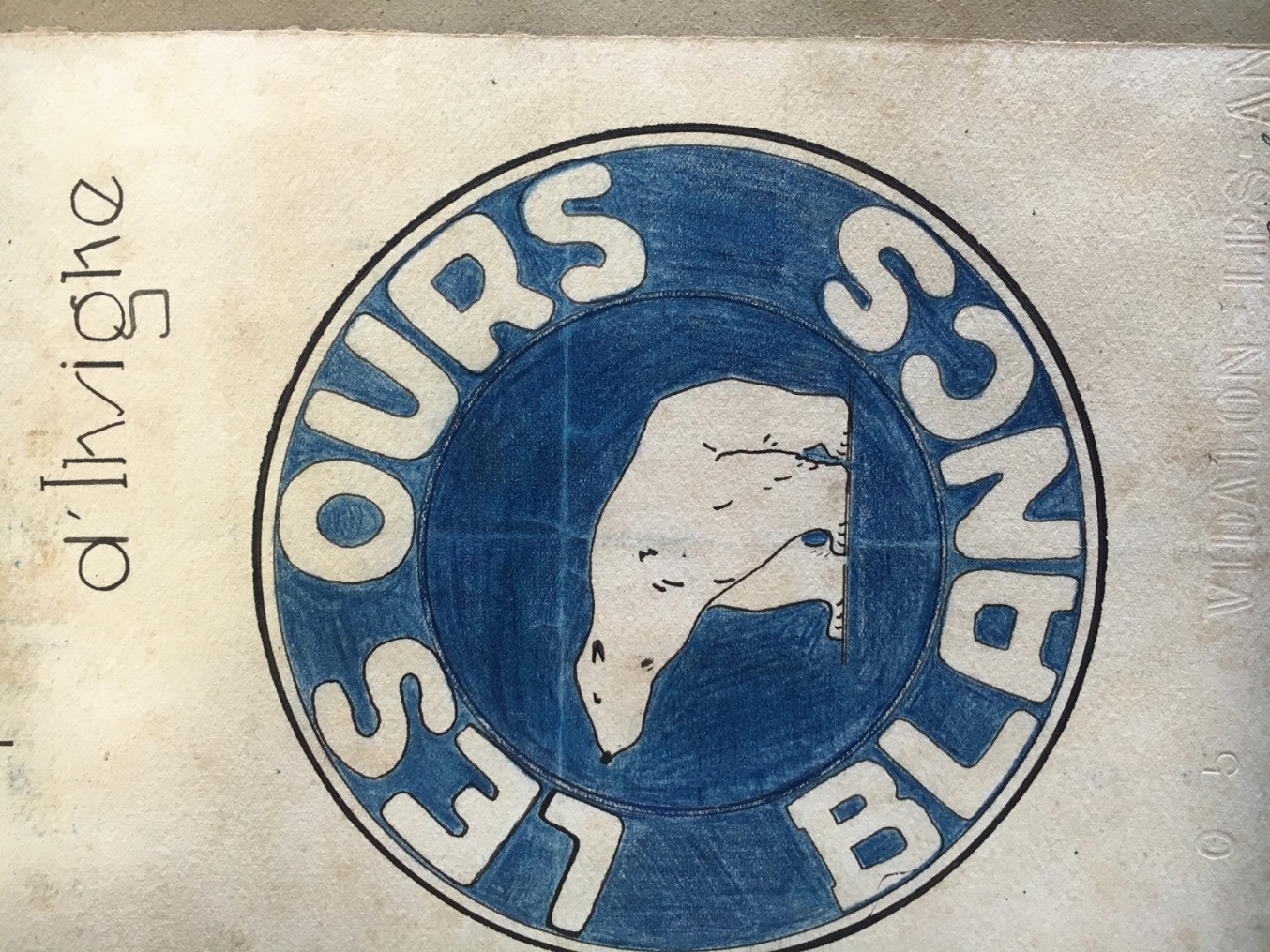 4 ) Logo
Suppression de la planche de surf 

 Mention « Les Ours Blancs Biarritz » au lieu de « Surf-Ours Blancs- Natation »
 
 Nouveau design de l’ours blanc
4 ) Proposition
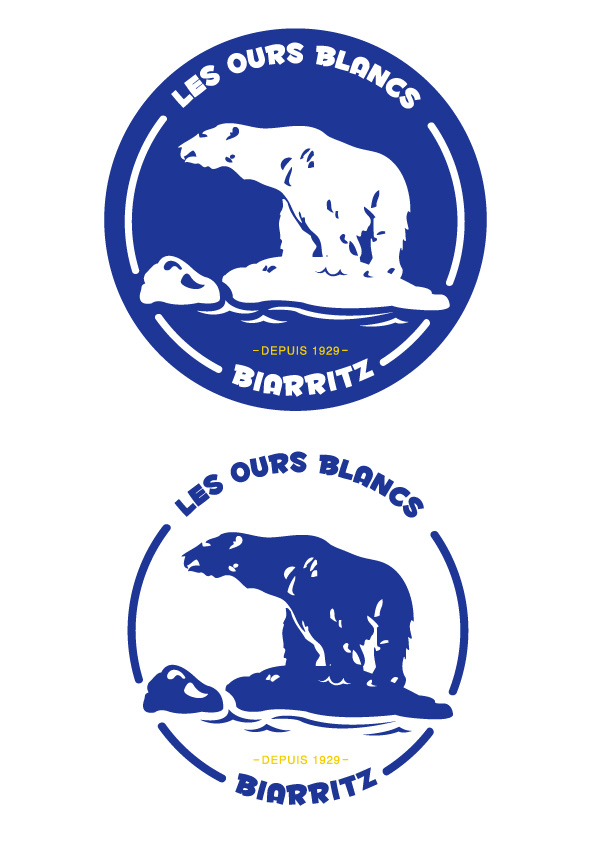 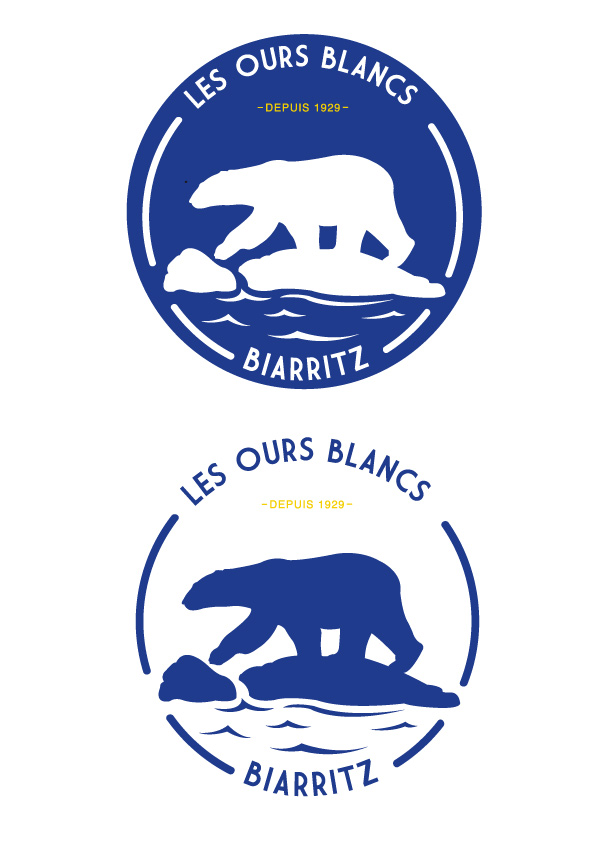 4 ) Proposition
5 ) Site internet des Ours Blancs
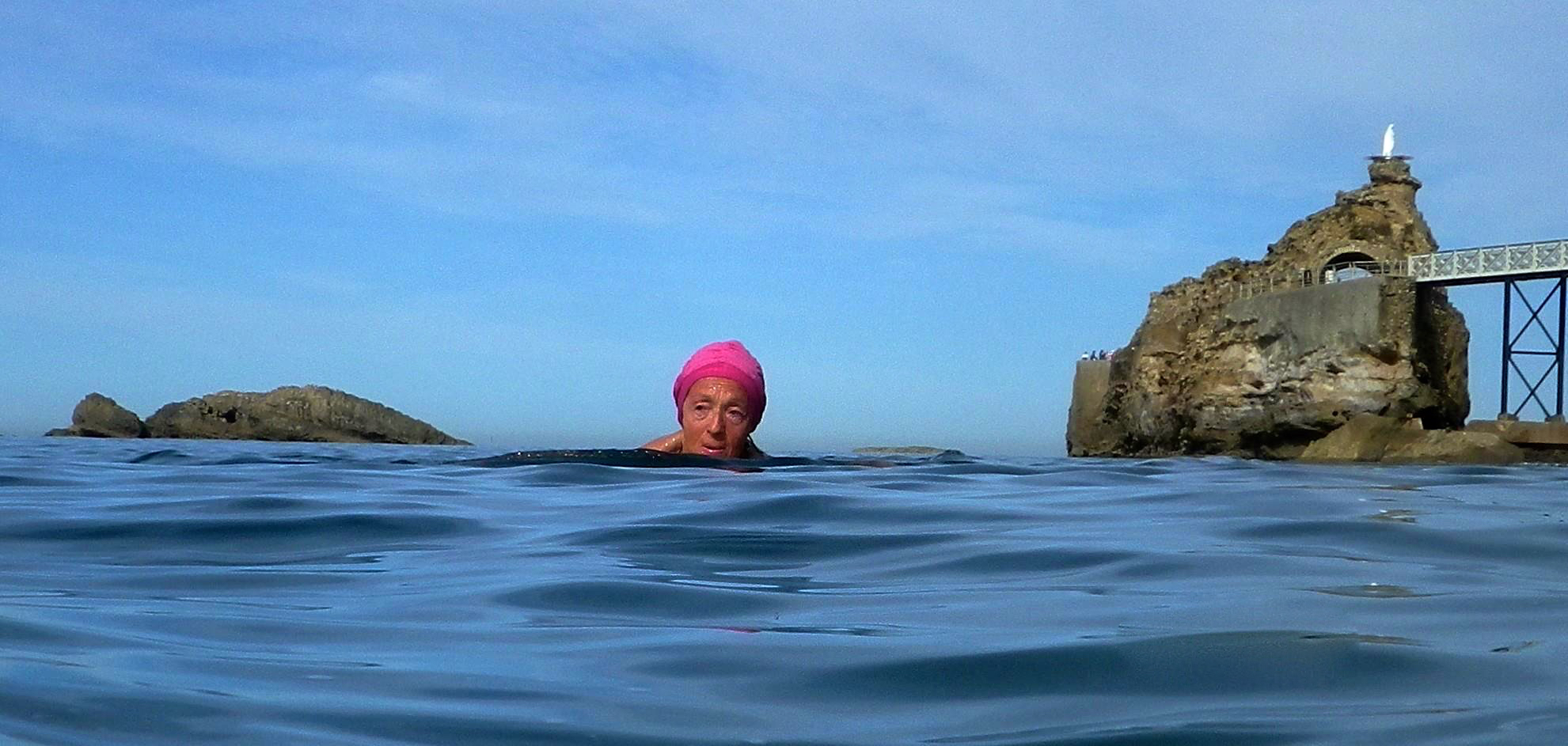 lesoursblancsbiarritz.fr              Accès Membres:    lobb1929
6 )  Evénements 2016
Biarritz Festival Années folles 2/5 juin 2016
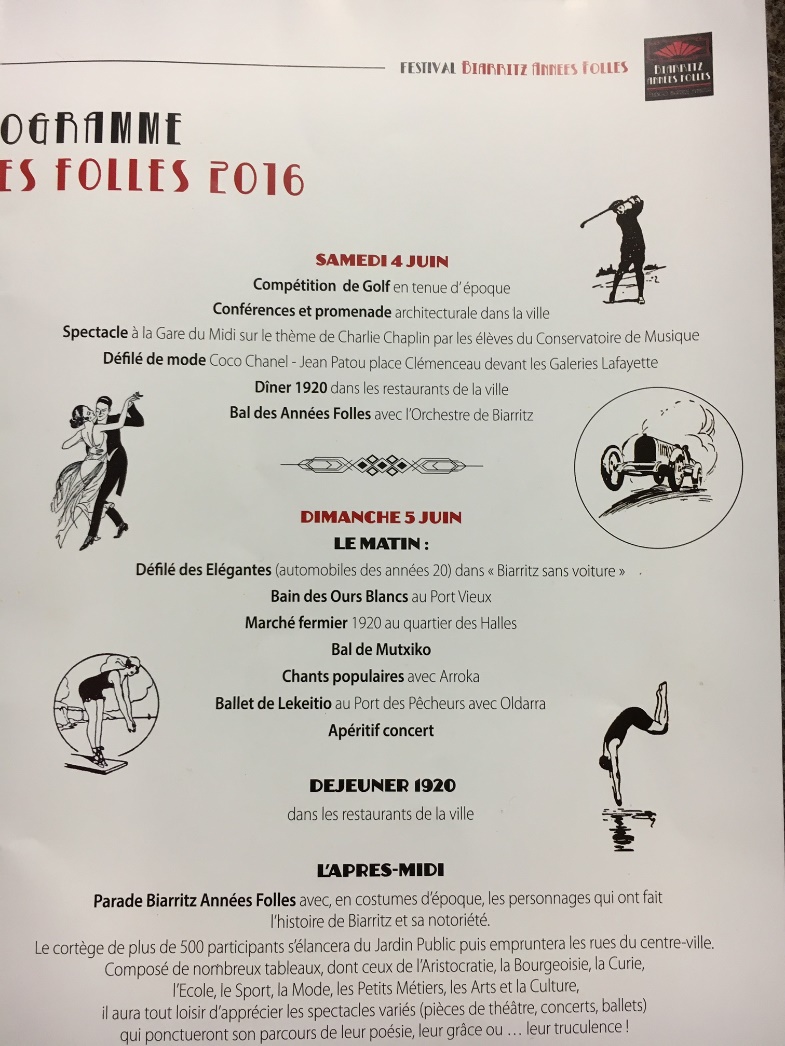 Biarritz Festival Années folles 2/5 juin
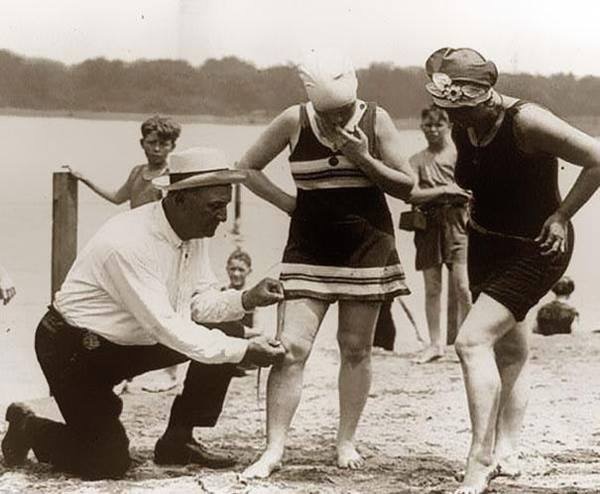 7) Commission sur L’avenir de l‘assoRéunion le 14 déc. 2015
Constat : 
Augmentation des demandes d’adhésions aux Ours surtout depuis ces  dernières années 
		1984: 106 membres
		1990: 125 membres
		1999 : 112 membres
		2002 : 113 membres
		2003 : 114 membres
		………………………………
		2014(mai) 157 membres
		2015 :161 membres
		2016 : 164 membres (hors sympathisants)!
7) Commission sur L’avenir de l’asso Réunion le 14 déc. 2015
Cette augmentation du nombre des membres se confronte à deux types de contraintes:

Contraintes matérielles:
Local très encombré particulièrement à certaines heures
Espace limité des portes-manteaux, etc….
Attente aux douches et capacité limitée d’eau chaude

Contraintes de convivialité:
Baisse de la proximité entre les membres
Augmentation de l’anonymat (avec les conséquences sur le respect des règles de vie et de sécurité)
Accueil des nouveaux membres médiocre
7) Commission sur L’avenir de l’asso Réunion le 14 déc. 2015
Pour toutes ces raisons nous vous proposons d’organiser une certaine maîtrise du nombre des membres de l’association.
7) Commission sur L’avenir de l’asso Réunion le 14 déc. 2015
Politique d’animation

Souhait de préserver les événements traditionnels du club
Bain de Noël /du 1er/téléthon/Saint Jean/rentrée des glaces-feu de la Saint-Jean 
Les événement clefs pour la ville : Forum , Année folles etc..
Eviter une politique d’échanges tout azimut, cependant profiter des occasions qui se présentent
7) Maîtrise du nombre des membres
Nous vous proposons simplement de fixer une limite maximum au:
« nombre de candidats qui s’inscrivent en probatoires chaque année »

Cette limite sera révisable chaque année en AG en fonction des circonstances
7) Maîtrise du nombre des membres
Question 1 :  Êtes-vous d’accord pour fixer une limite (révisable chaque année) au nombre maximum d’inscriptions au régime probatoire ? 

Réponse par vote à main levée
7) Maîtrise du nombre des membres
Si OUI, nous proposons que ce soit l’AG qui fixe ce nombre maximum selon le principe

 le comité propose, l’AG dispose …
7) Maîtrise du nombre des membres
La proposition du comité est 10

Question 2 : « Êtes-vous d’accord pour limiter le nombre des inscriptions en probatoire en 2016 à 10 ? »

Réponse par vote à main levée

(Si la réponse à cette question est NON, nous procèderons immédiatement à un autre vote permettant de vous exprimer plus librement)
7) Maîtrise du nombre des membresOrganisation du vote éventuel en AG
Vous avez répondu NON à la proposition du comité (10)
 
Chacun d’entre vous va devoir choisir un nombre sur la liste suivante :
0, 2, 4, 6, 8, 10, 12, 14

Vous pouvez choisir « zéro » si vous désirez que le nombre des inscriptions en probatoire n’augmente pas,
4 si vous acceptez que le nombre des inscriptions en probatoire n’augmente que de 4,
etc,…
Et nous avons limité le plus grand nombre à 14 parce que c’est le nombre des inscrits en probatoires en 2015 et que nous pensons que c’est un seuil raisonnable à ne pas dépasser
7) Dépouillement du vote
Nous avons choisi le mode de dépouillement qui permet de refléter le plus fidèlement possible la tendance de fond de l’AG
 limite votée = moyenne des votes (arrondie au nombre le plus proche)
C’est-à-dire que tous les votes seront ainsi nécessairement pris en compte.
7) ProbatoiresNous proposons de rallonger la période
Proposition
Aujourd’hui
« Bains réguliers pendant une période hivernale allant de novembre à l’assemblée générale » statuts
Bain réguliers (minimum 8 par mois) allant d’octobre à fin mai
Ce qui correspond à la saison d’hivers des Ours
Plus juste
Plus sélectif
8)  Projet 2016
Proposition d’un livre sur l’Histoire des Ours:
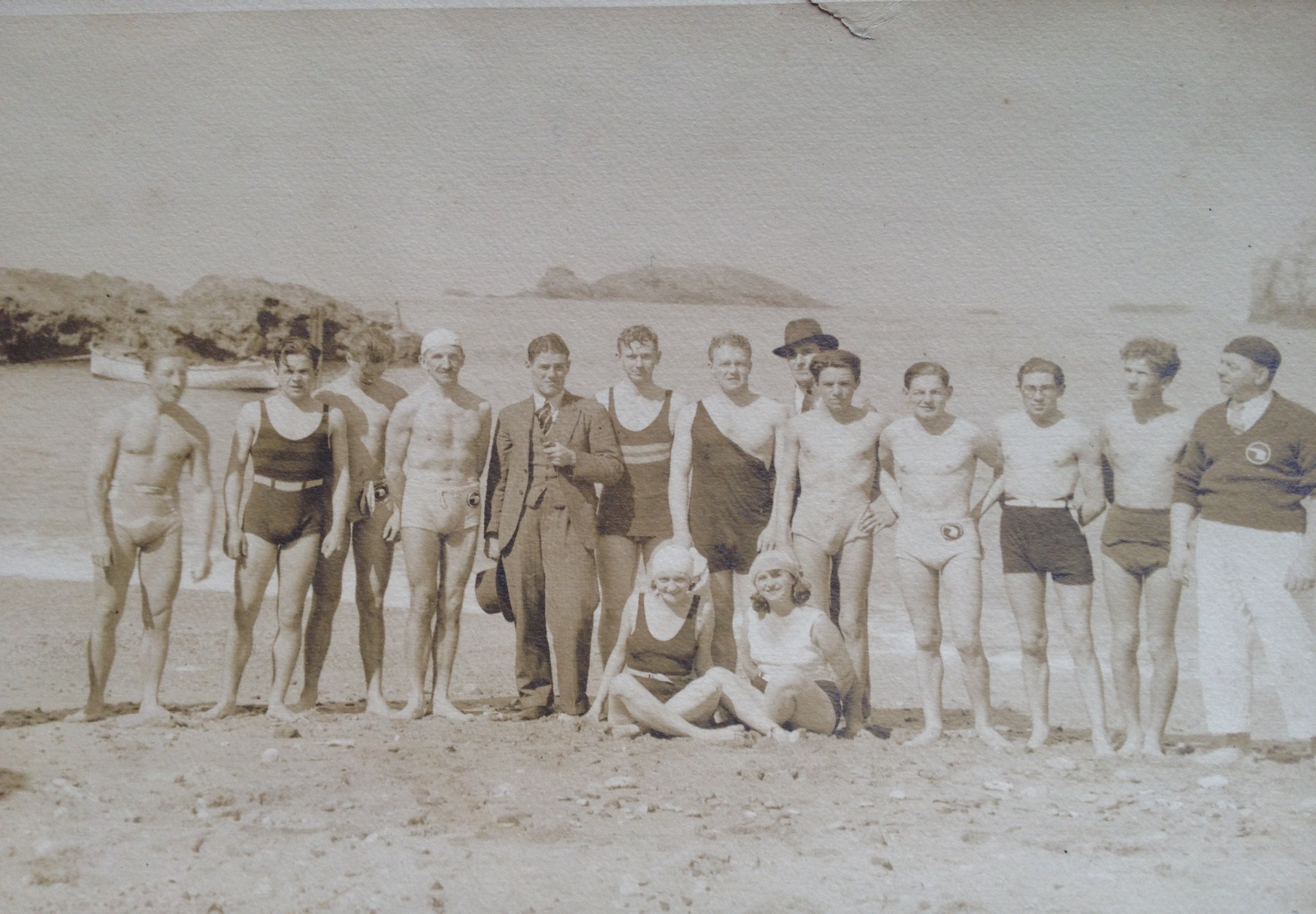 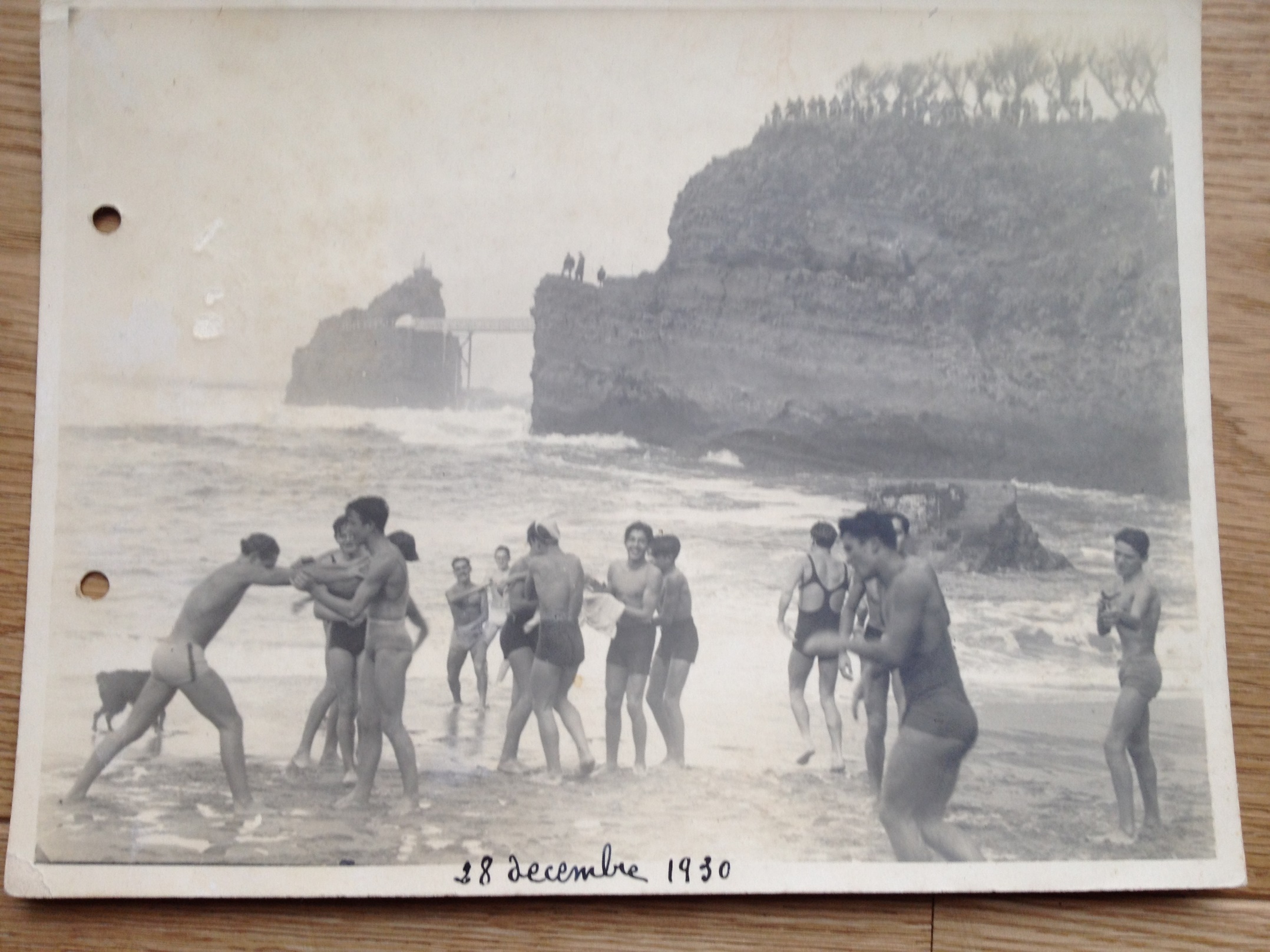 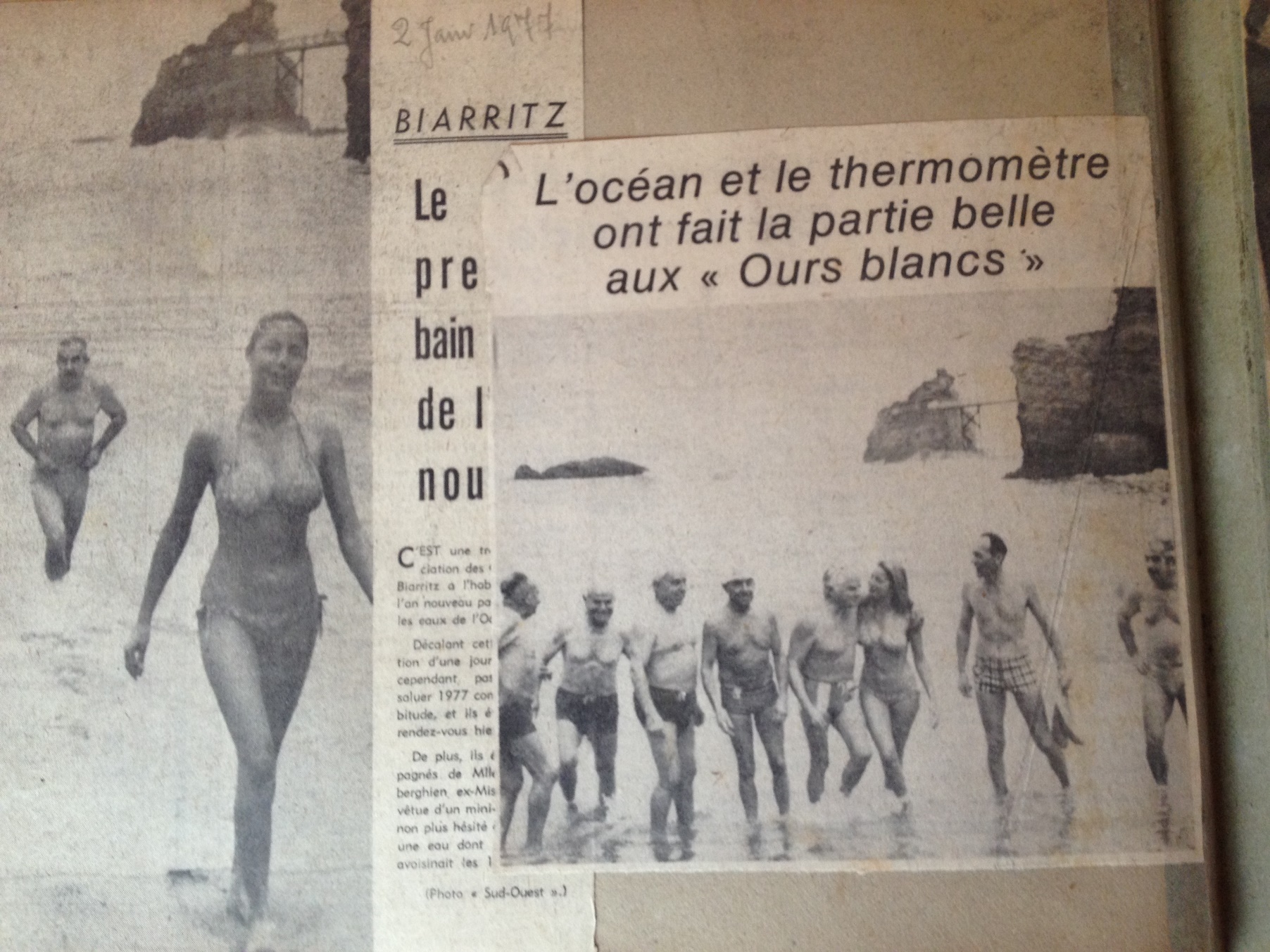 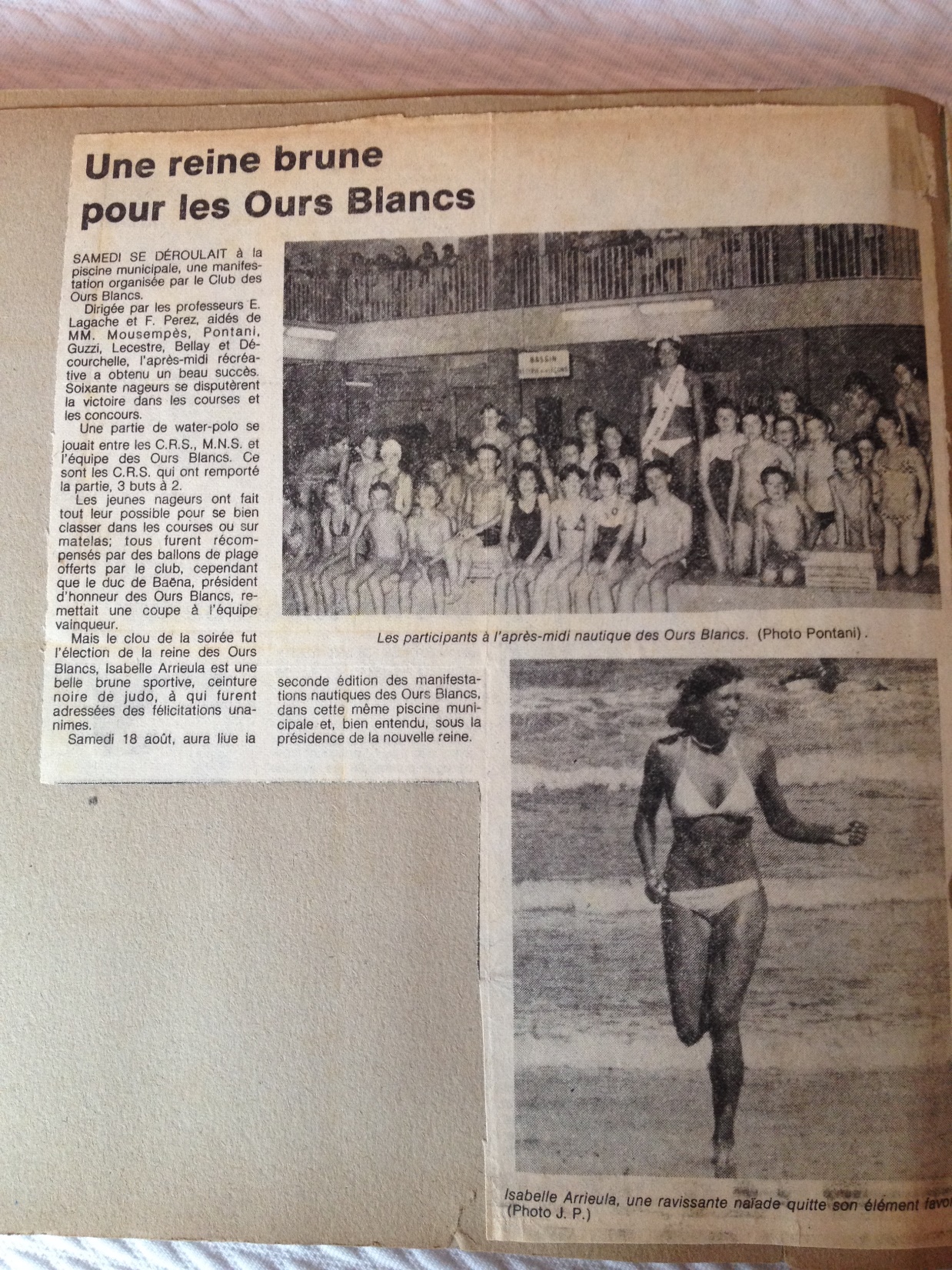 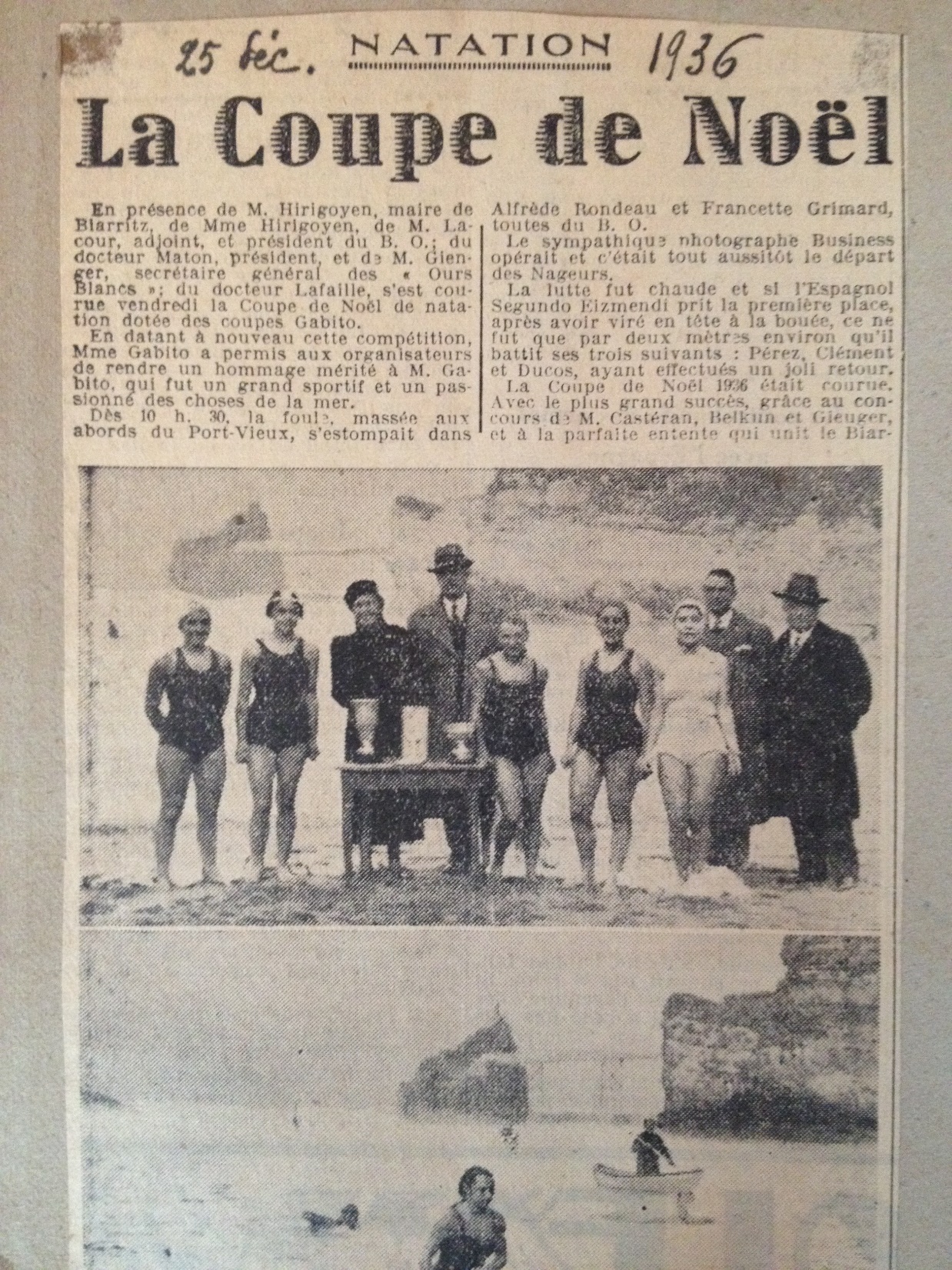 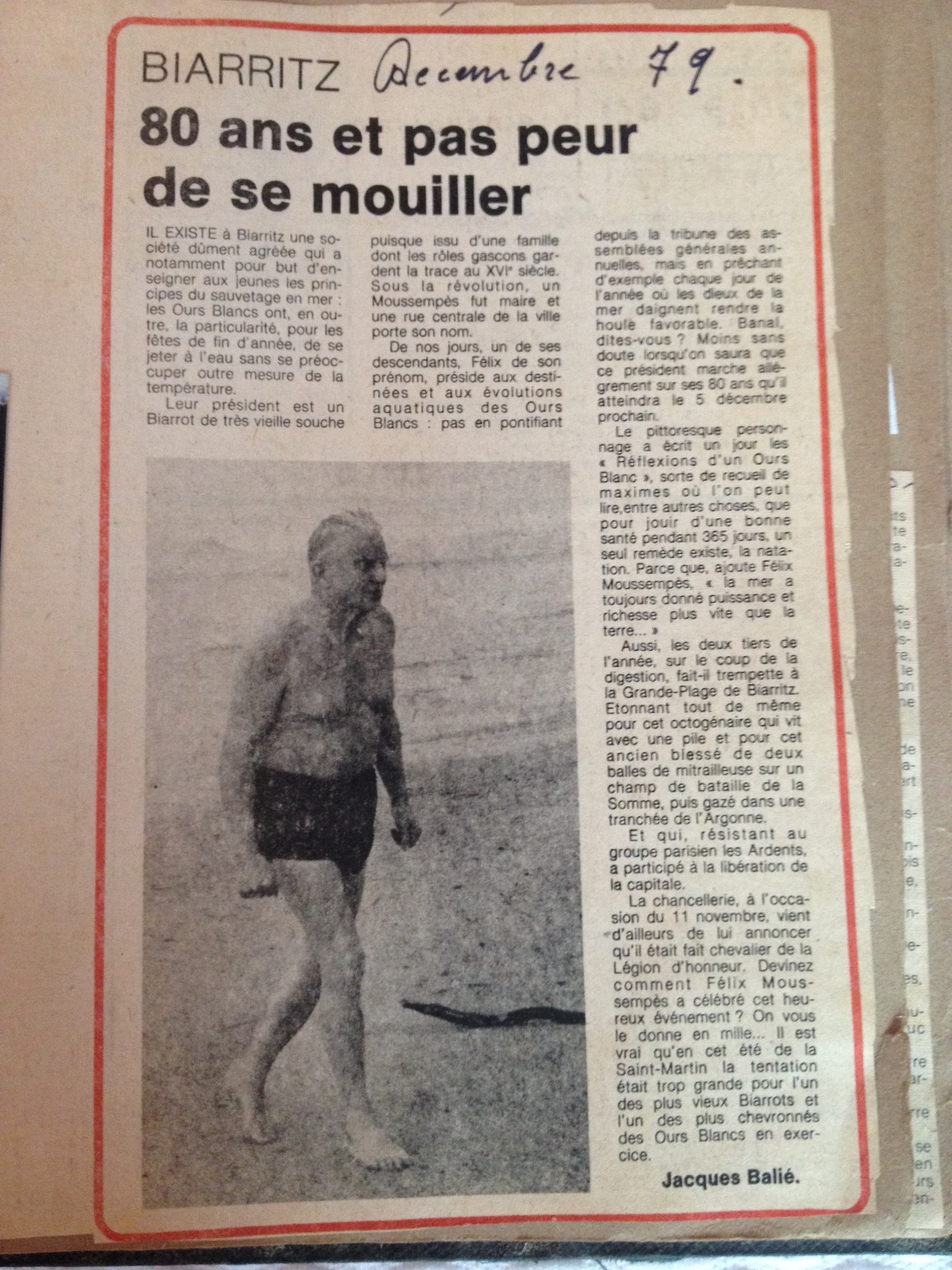